Year 5 Family Learning
“Year 7 ready”
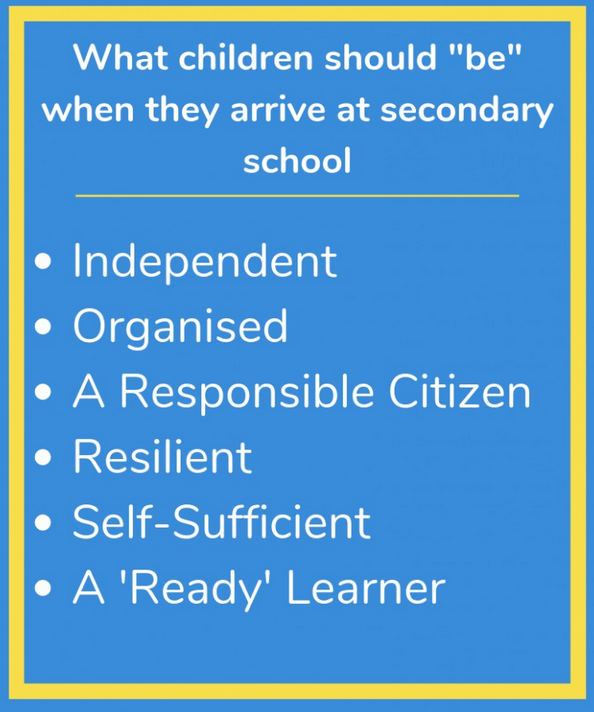 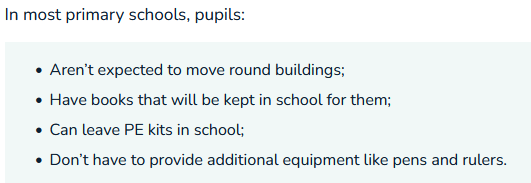 https://www.wandsworth.gov.uk/about-the-year-6-test/
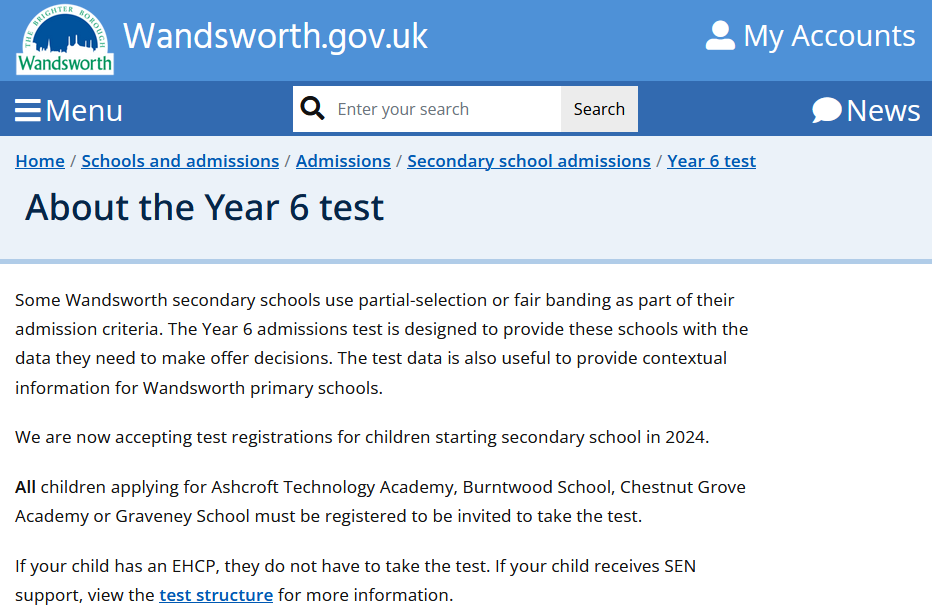 Handwriting
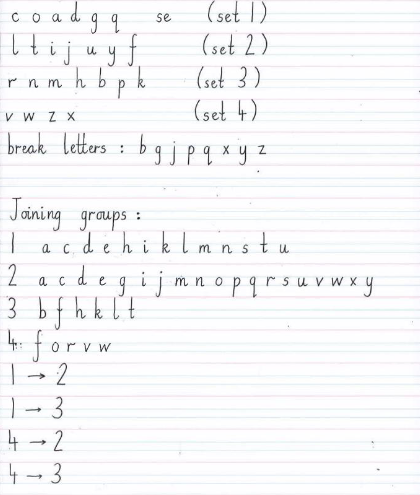 https://www.floreatwandsworth.org.uk/ckfinder/userfiles/files/FW%20Handwriting%20Expectations.pdf
Oracy
Academic Achievement: Proficient oracy skills are closely linked to academic success. The ability to articulate thoughts clearly aids comprehension and expression in all subjects.

 Confidence: Oracy builds confidence. The more comfortable your child is expressing themselves verbally, the more likely they are to actively participate in class discussions, ask questions, and engage with learning.

 Social Skills: Effective communication is fundamental to building positive relationships. Oracy helps children develop strong interpersonal skills, making them effective collaborators and communicators.
Taboo Word: Elephant

Cannot say: Big, trunk, tusks, gray, wildlife
Taboo Word: Maths

Cannot say: Numbers, calculations, addition, subtraction, lessons
Taboo Word: Banana

Cannot say: Yellow, peel, tropical, monkeys love it, snack
Would you rather have a pet dragon or a pet unicorn? Why? Give me at least 3 reasons.Firstly, …Secondly, …Finally,…
Would you rather have the power to time travel to the past or the future? What era or time period would you choose?Give me at least 3 reasons.Firstly, …Secondly, …Finally,…
Would you rather have the job of being a detective solving mysteries or an astronaut exploring space? Why?Give me at least 3 reasons.Firstly, …Secondly, …Finally,…
Can you have happiness without sadness? Why or why not?Give me at least 3 reasons.Firstly, …Secondly, …Finally,…